Information Technology | Create a project plan
Microsoft 365 Copilot
Buy
IT management costs
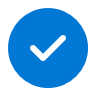 Value benefit
KPIs impacted
Cost savings
Employee experience
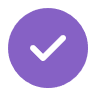 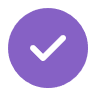 1. Summarize requirements and data
2. Discuss the plan
3. Brainstorm risks
Leverage Microsoft 365 Copilot Chat to summarize all requirements and related data to build the framework for the project.
Meet with the team to discuss the project plan and use Copilot in Teams to summarize the meeting, with action items.
Use Copilot in Whiteboard to capture a list of possible risks and categorize all the items at the end of the session.
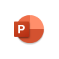 Copilot in PowerPoint
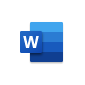 Copilot in Word
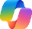 Copilot Chat2
Sample Prompt: Clearly outline [project name]’s purpose, goals, and deliverables based on documents, chats, and emails that mention it.
Sample Prompt: Summarize the meeting and list the action items discussed and their status.
Sample Prompt: Categorize notes in view.
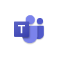 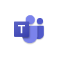 Copilot in Teams
Copilot in Teams
Try in Copilot Lab: Summarize meetings and videos
6. Revise support procedures
5. Create an executive update
4. Track progress
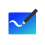 Copilot in Whiteboard
After the project is completed, use Copilot in Word to revise procedures and change management documents for support teams and admins.
Use Copilot in PowerPoint to create a presentation based on the project plan to brief the CIO on the project status and results.
Use Copilot in Teams to produce channel activity summaries each morning to stay up to date.
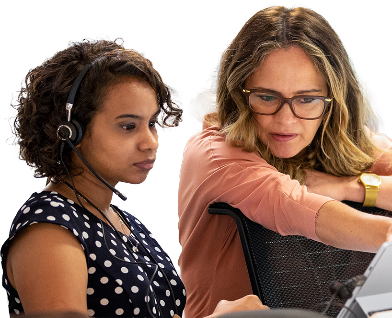 Sample Prompt: Revise this draft to sound more professional but easy to comprehend for a wide employee audience.
Sample Prompt: Create an executive presentation from [Project Plan.docx].
Sample Prompt: Summarize all communication across Teams chats and share the latest project activity.
Try in Copilot Lab: Create presentations
Try in Copilot Lab: Improve this document